স্বাগতম
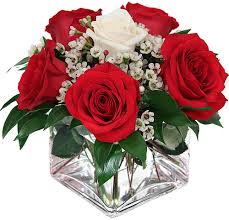 পরিচিতি
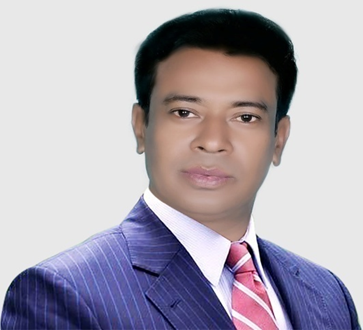 শ্রেণিঃ ষষ্ঠ
বিষয়ঃ তথ্য ও যোগাযোগ প্রযুক্তি
অধ্যায়ঃ তৃতীয়
পাঠঃ ০২
7
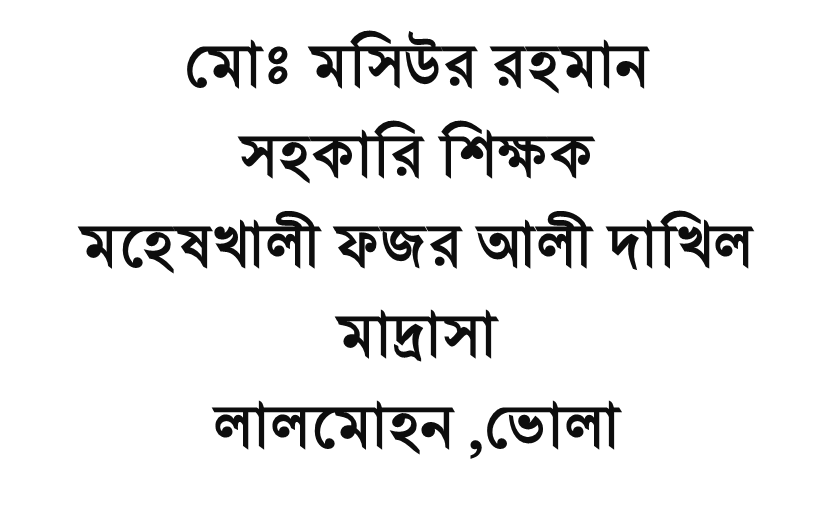 Lm Ashab Uddin Ridoy
ছবি দুটি লক্ষ্য কর
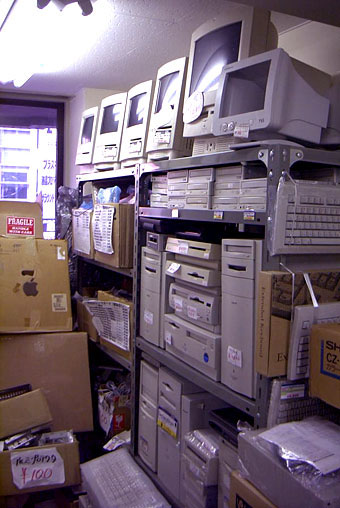 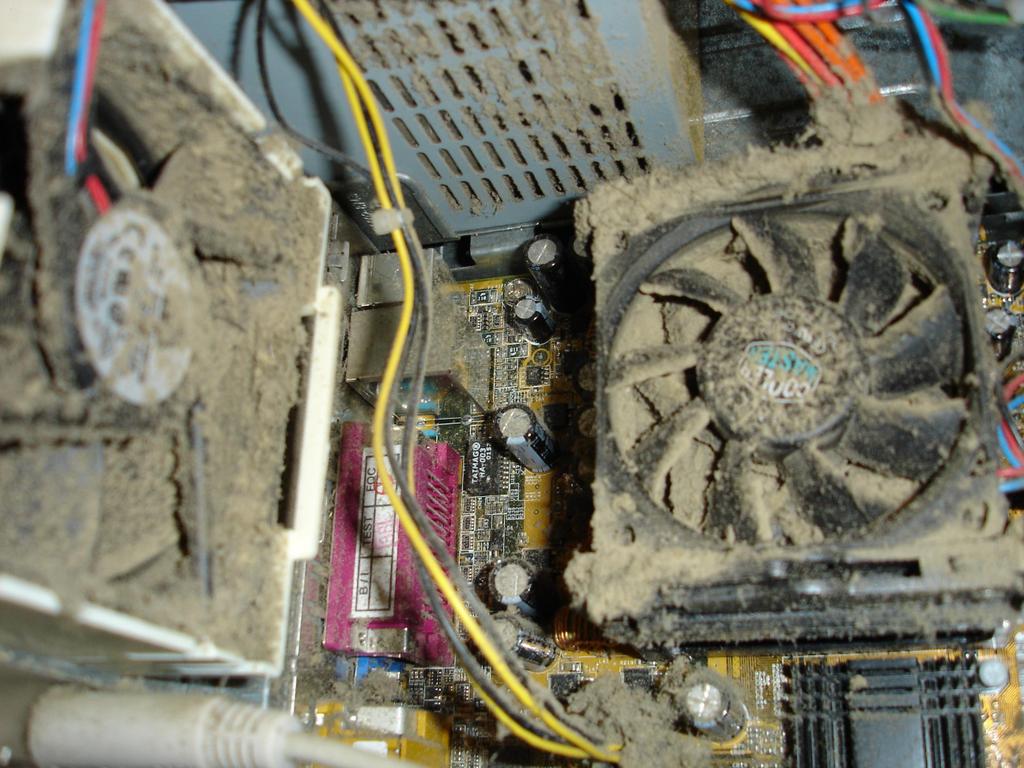 অপরিষ্কার যন্ত্রাংশ
পরিষ্কার কম্পিউটার
আজকের পাঠ….
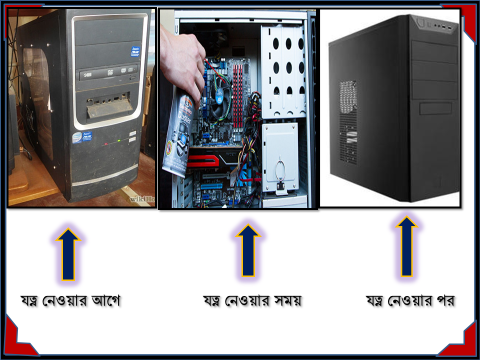 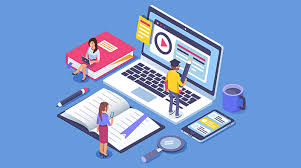 আইসিটি যন্ত্রপাতি রক্ষণাবেক্ষণ
মনিটর পরিষ্কার
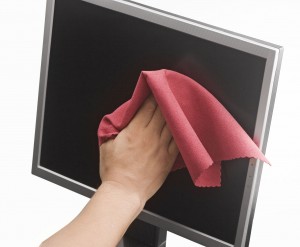 নরম সুতি কাপড়
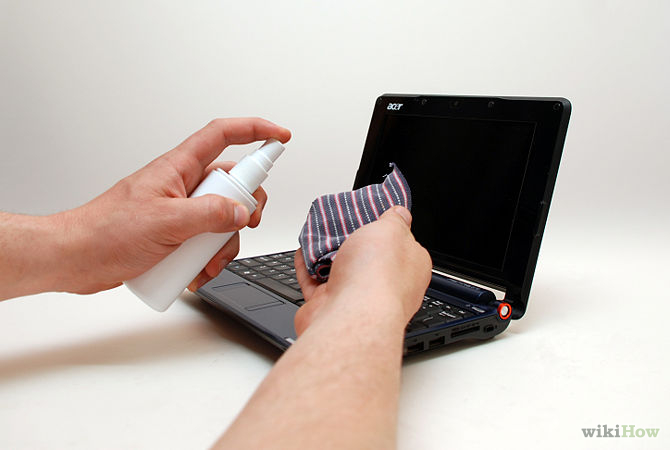 [Speaker Notes: শিক্ষক শিক্ষার্থীদের নিকট প্রশ্ন করতে পারেন – ১। মনিটর ব্যবহার করতে কী ব্যবহার করা উচিত? সম্ভাব্য উত্তর: নরম সুতি কাপড় শিক্ষক এ নিয়ে আরো আলোচনা করতে পারেন।]
মাউস পরিষ্কার
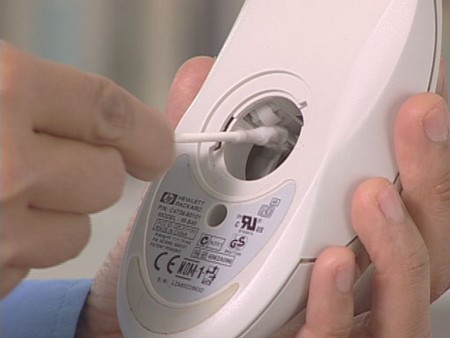 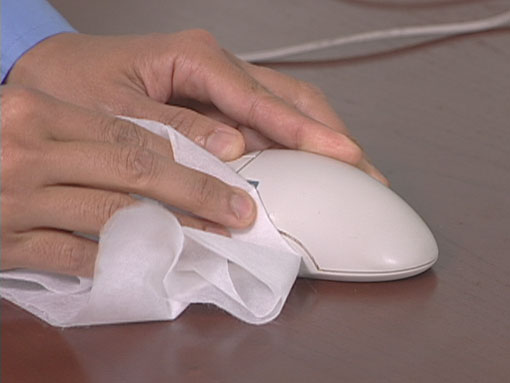 [Speaker Notes: শিক্ষক শিক্ষার্থীদের নিকট প্রশ্ন করতে পারেন – ১। মাউস পরিস্কার করা উচিত কেন?সম্ভাব্য উত্তর: যেখানে যেখানে ময়লা জমেছে কটন বাড দিয়ে সেটা পরিষ্কার করে নরম সুতি কাপড় দিয়ে মুছে দিতে হবে। তাহলে মাউস্টি দীর্ঘদিন ব্যবহার করা যেতে পারে।]
কীবোর্ড পরিষ্কার
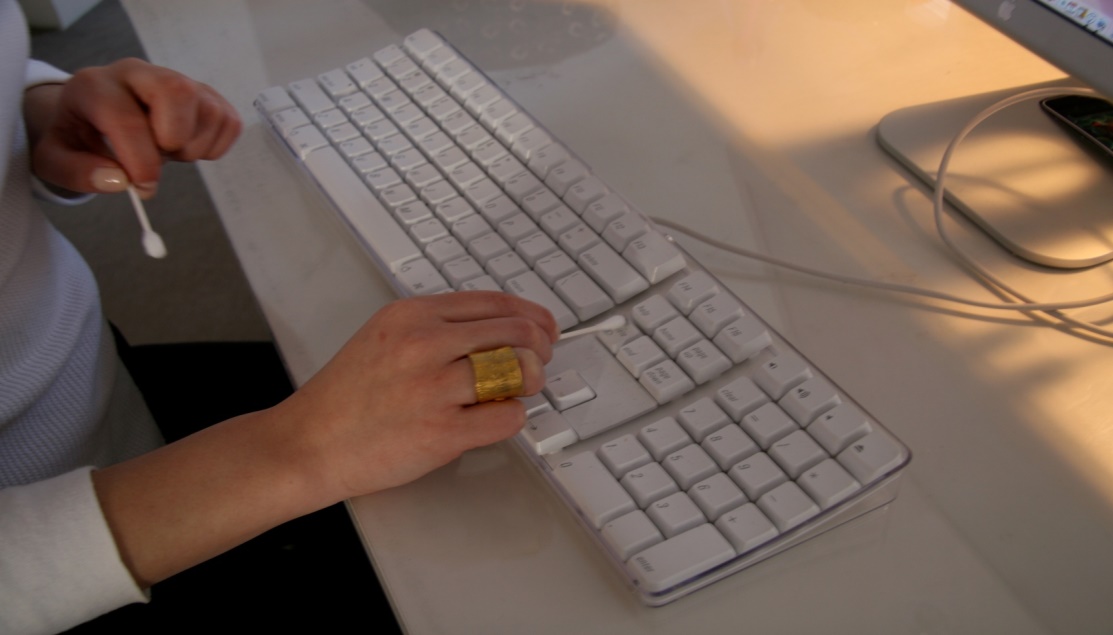 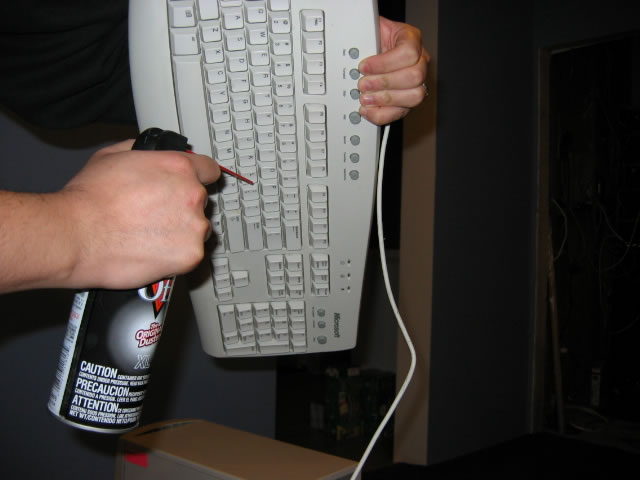 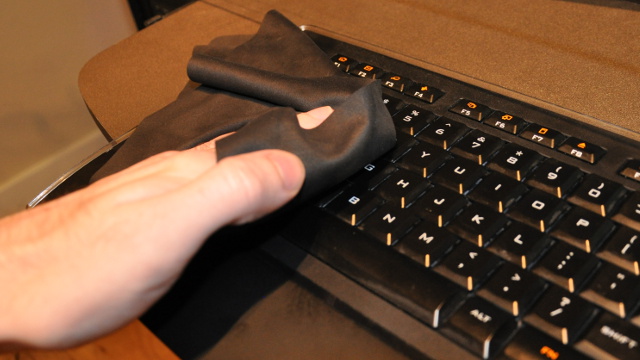 [Speaker Notes: শিক্ষক শিক্ষার্থীদের নিকট প্রশ্ন করতে পারেন – ১। কীবোর্ড পরিষ্কার রাখার প্রয়োজনীয়তা কী? সম্ভাব্য উত্তর : কটন বাড, ব্রাশ, কাপড় দিয়ে প্রত্যেকটি কী’র চারপাশে পরিষ্কার করে তারপর উল্টো করে ঝাকি দিয়ে সুতি কাপড় মুছেলেই কী বোর্ড পরিষ্কার হয়ে যাবে। এটি না করলে কম্পিউটার নষ্ট হওয়ার সম্ভাবনা থাকে।]
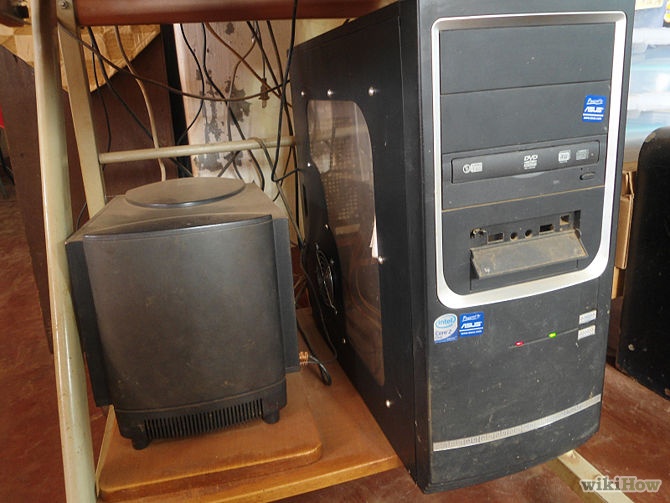 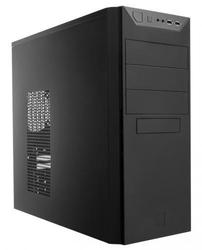 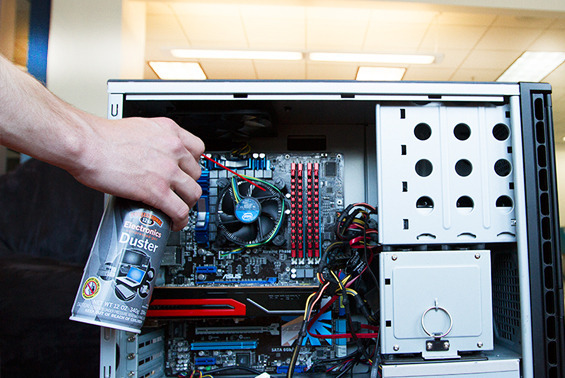 যত্ন নেওয়ার সময়
যত্ন নেওয়ার পর
যত্ন নেওয়ার আগে
[Speaker Notes: শিক্ষক শিক্ষার্থীদের নিকট প্রশ্ন করতে পারেন – ১। কম্পিউটারের সঠিক যত্ন নেওয়া না হলে কী সমস্যা দেখা দিতে পারে? সম্ভাব্য উত্তর : কম্পিউটার নষ্ঠ হয়ে যেতে পারে।]
শিখনফল
এই পাঠ শেষে শিক্ষার্থীরা...
১. রক্ষণাবেক্ষণ কী তা বলতে পারবে;
২. আইসিটি যন্ত্রপাতির নাম উল্লেখ করতে পারবে;  
৩.আইসিটি যন্ত্রপাতি রক্ষণাবেক্ষণের উপায় ব্যাখ্যা করতে পারবে।
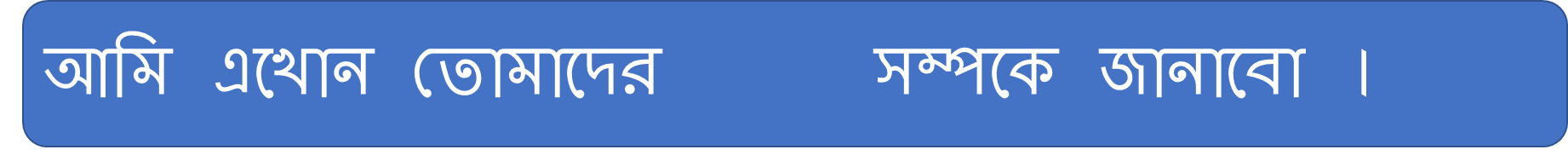 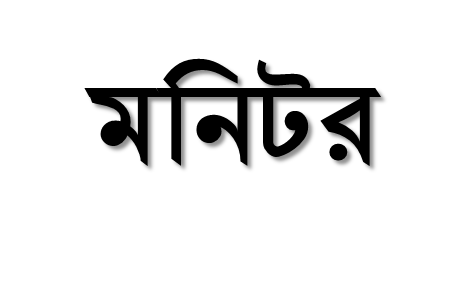 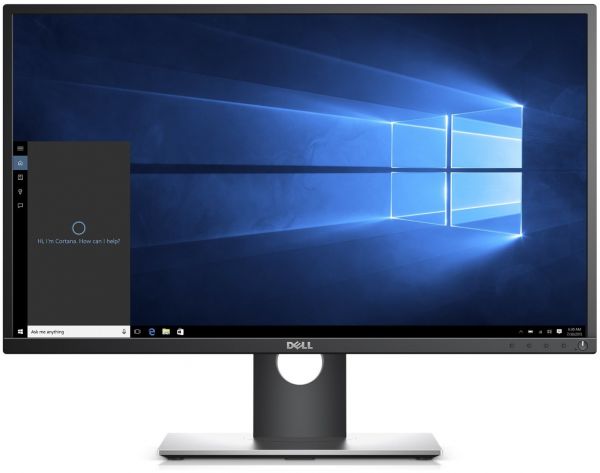 আজকাল বেশির ভাগ কম্পিউটারের মনিটর এলসিডি বা এলইডি মনিটর এবং এই ধরনের মনিটর তোমাদের পরিস্কার করার  চেস্টা না করাই ভালো
আমি এখোন তোমাদের     সম্পকে জানাবো ।
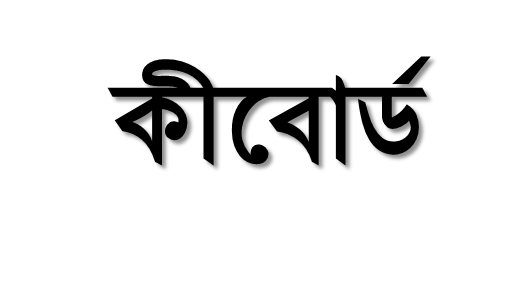 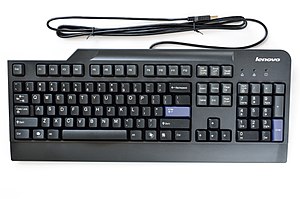 মাঝে মাঝে পরিষ্কার করা ভালো।কারণ ,হাতের আঙ্গুল দিয়ে এটা ব্যবহার করা হয় বলে এখানে রাজ্যের রোগজীবানু জমা হয়ে পরে শুকনো নরম সুতি কাপড় দিয়ে কিগুলো মুছে কটন বার দিয়ে প্রত্যেক্টি কি-এর চারপাশ পরিষ্কার করা যায়।তারপর উলটা করে কয়েক বার হালকা ঝাঁকি দিলে মোটামুটি পরিষ্কার হয়ে যাবে।
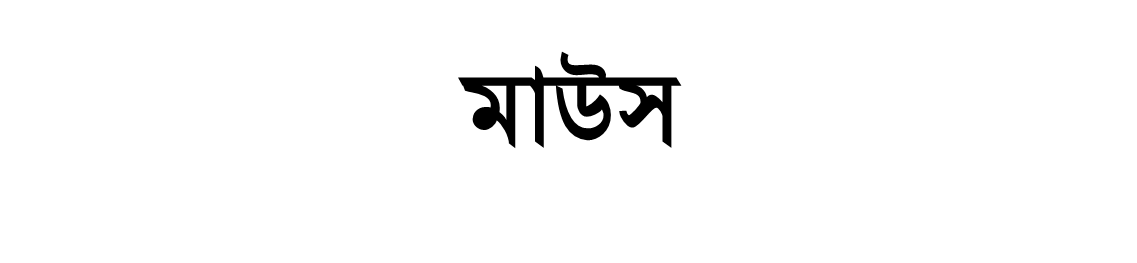 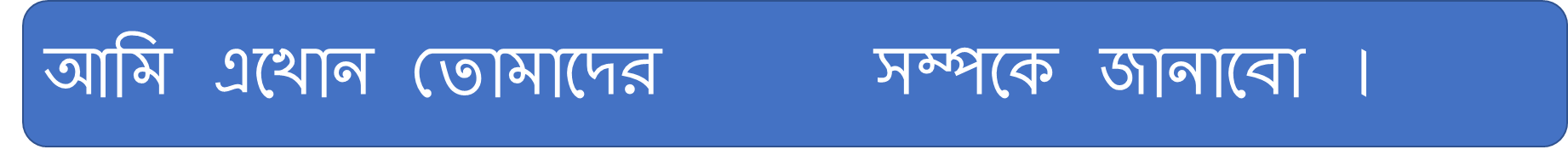 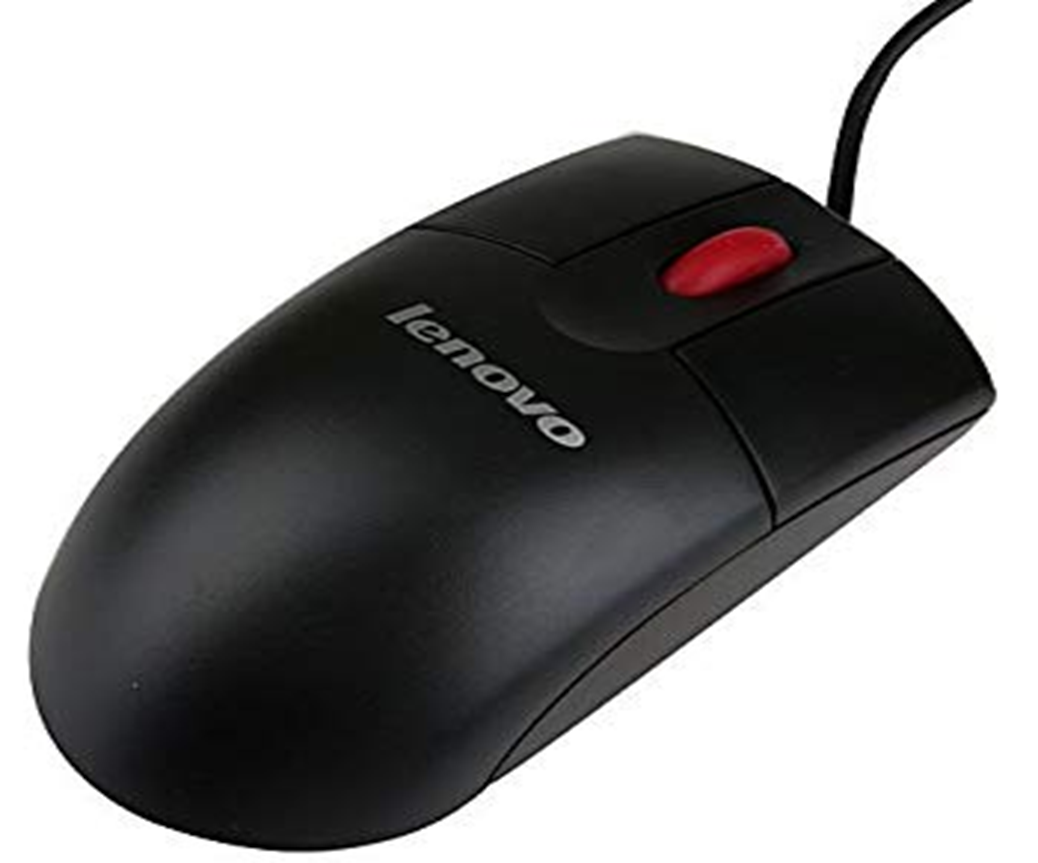 আজকাল প্রায় সব মাউস অপটিক্যাল মাউস,আলো প্রতিফলিত হয়ে এটা কাজ করে তাই মাউসের লেন্স যদি অপরিশষ্কার থাকে তাহলে মাউস ঠিক করে কাজ নাও করতে পারে।মাউসটিতে যদি সত্যি সত্যি ধুলো বালি ময়লা জমা হয়ে থাকে তাহলে কম্পিউটার থেকে খুলে নিয়ে সেটা উল্টো করে যেখানে যেখানে ময়লা জমেছে কটন বাড দিয়ে সেটা পরিষ্কার করে নরম সুতি কাপড় নিয়ে মুছে নাও।
Lm Ashab Uddin Ridoy
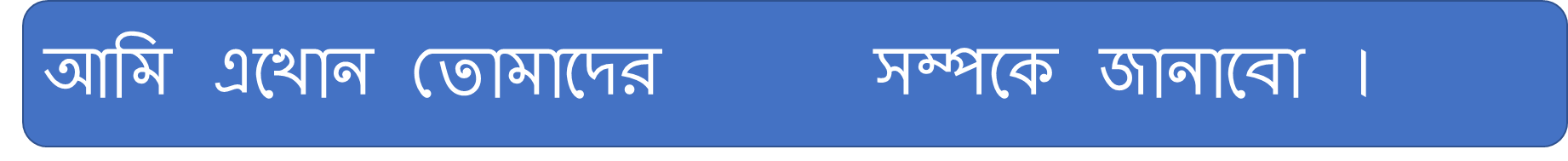 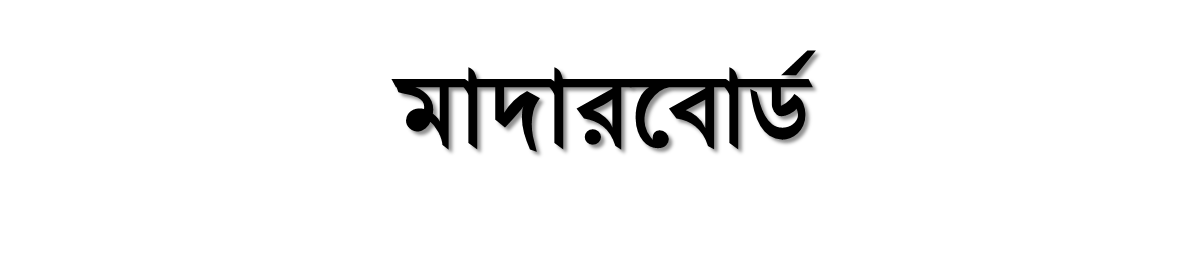 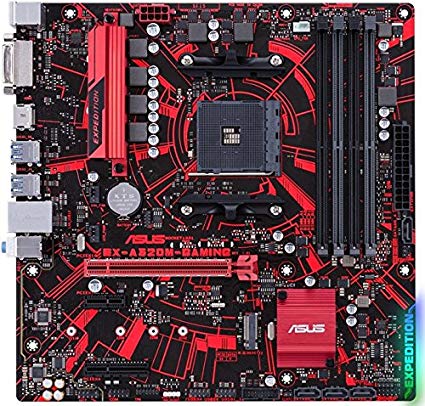 আমরা যদি একটা কম্পিউটারকে খুলে ফেলি তাহলে সাধারণত একটা বোডকে দেখতে পাব যেখানে অসংখ্য ইলেক্ট্রনিক্র খুটিনাটি লাগানো আছে। এই বোডের নাম মাদারবোড এবং এটি কম্পিউটারের সবচেয়ে গুরুত্ব পূণ অংশ। মাদারবোডকে ব্রাস দিয়ে পরিস্কার করে নরম সুতার কাপর দিয়ে মুছে ফেলতে হবে।
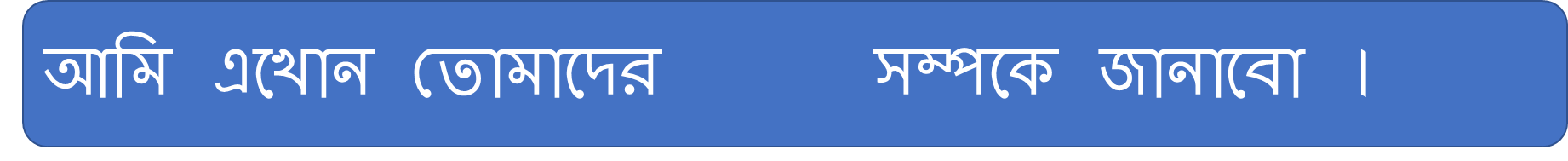 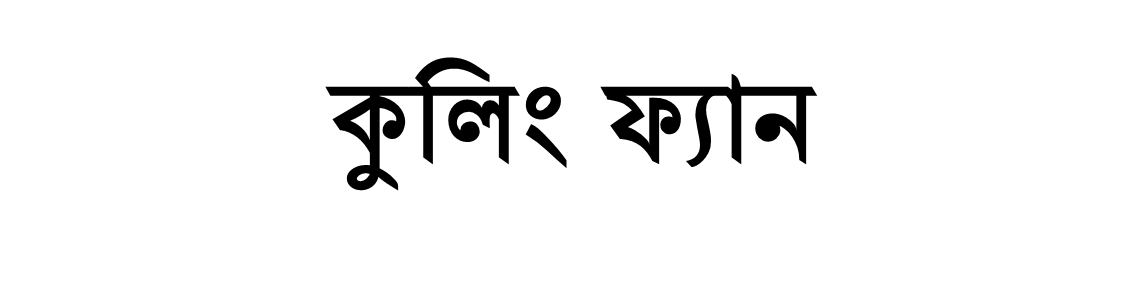 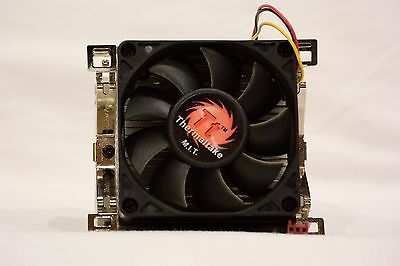 কম্পিউটারের প্রসেস্রকে ঠান্ডা করার জন্য তার উপর কুলিং ফ্যান ব্যবহার করা হয় কুলিংফ্যানকে ব্রাশদিয়ে পরিস্কার করে নরম সুতির কাপড় দিয়ে মুছে ফেলতে হবে।
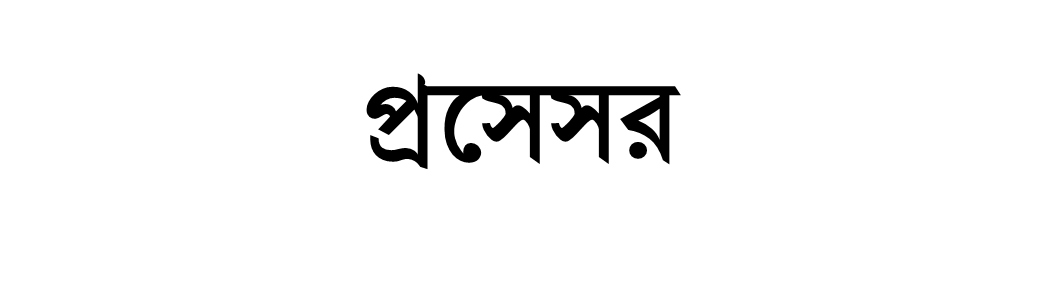 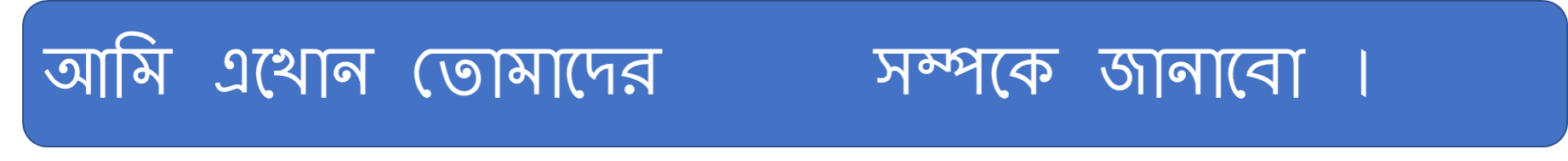 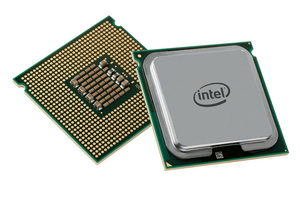 প্রসেসর প্রতি মূহূতে লক্ষ কোটি হিসাব নিকাশ করে বলে প্রসেসরের মধ্য দিয়ে অনেক বিদ্যুৎ প্রবাহিত হয় আর সেটা  এত গরম হয়ে ওঠে যে একে অলাদাভাবে ফ্যান দিয়ে ঠান্ডা না করলে সেটা পুরে যেতে পারে। প্রসেসরকে আমরা ব্রাস দিয়ে পরিস্কার করে সুতি কাপর দিয়ে মুছে ফেলতে পারি।
পানি বা তরল
কম্পিউটারের কাছে পানি বা কোনো তরল রাখা উচিৎ নয়।
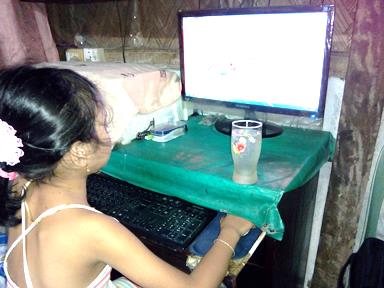 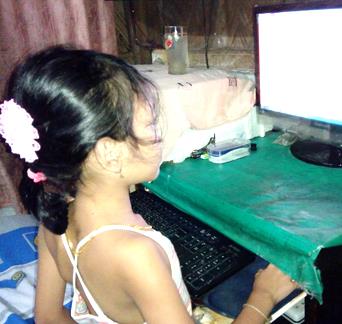 পানি বা কোনো তরল কম্পিউটার থেকে দূরে রাখা উচিৎ।
[Speaker Notes: শিক্ষক শিক্ষার্থীদের নিকট প্রশ্ন করতে পারেন – ১। কম্পিউটারের কাছাকাছি পানি বা তরল রাখা উচিত নয় কেন? সম্ভাব্য উত্তর: কম্পিউটারের কাছাকাছি পানি বা তরল রাখলে সেটা পড়ে কম্পিউটারের ক্ষতি হতে পারে।শর্ট সার্কিট হতে পারে।তাই না রাখাই ভাল]
ধুলোবালি
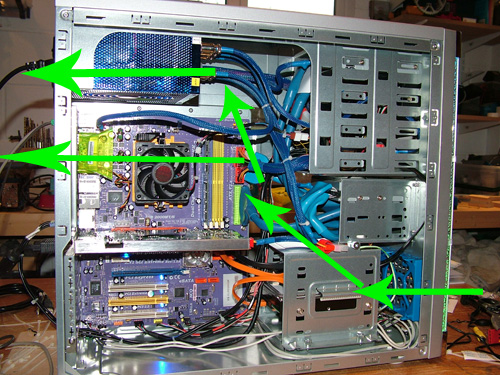 ?
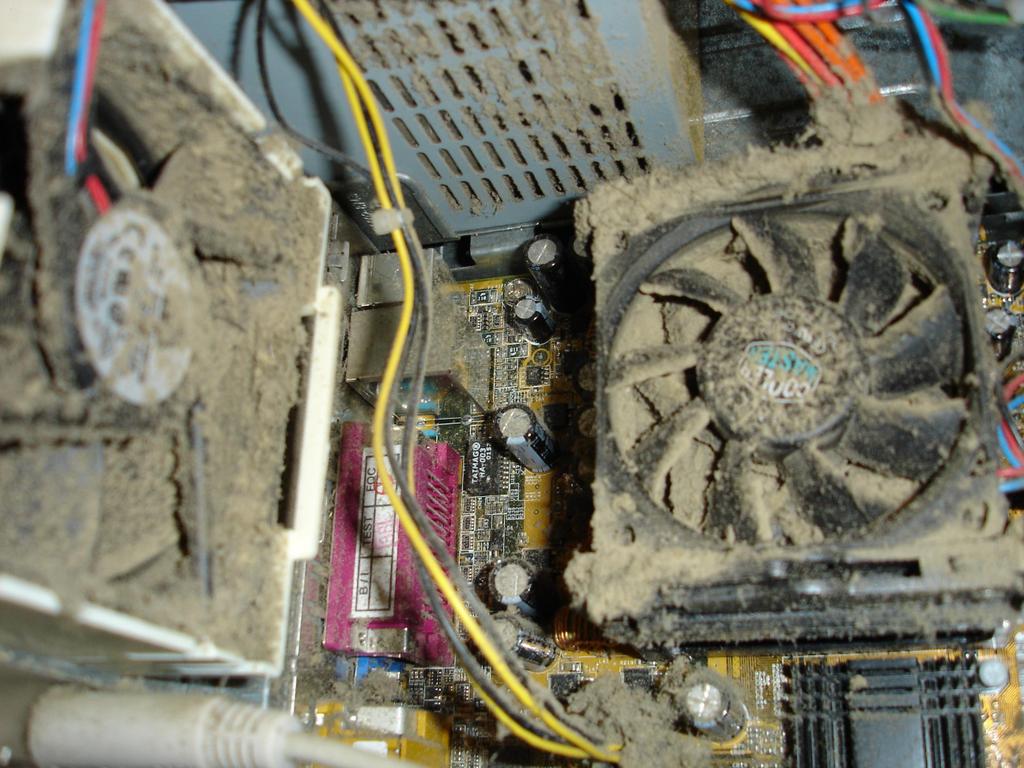 পরিষ্কার করার পর হাওয়া চলাচলের উপযোগী  কম্পিউটার
ধুলোবালি মাখা নোংরা কম্পিউটার
masud89bd@gmail.com
[Speaker Notes: কম্পিউটারে ধুলো জমেছে কিনা মাঝেমাঝে দেখে পরিষ্কার করতে হবে। তা না হলে কম্পিউটার তাড়াতাড়ি নষ্ট হয়ে যাবে।]
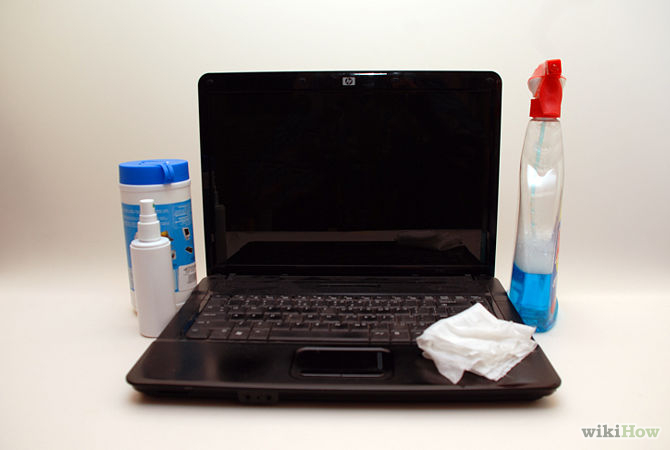 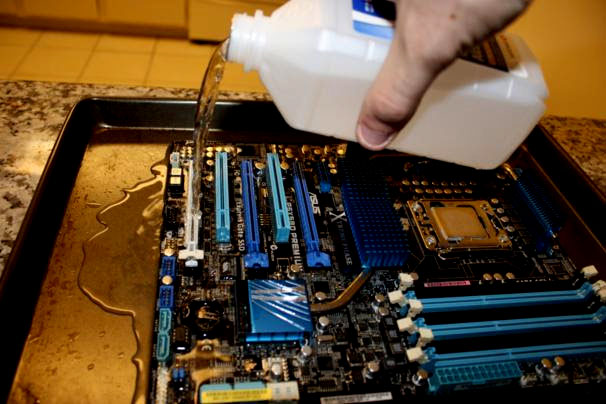 কম্পিউটার মনিটর ও ক্লিনার
মাদার বোর্ড পরিষ্কার করছে
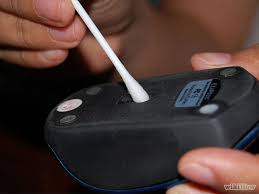 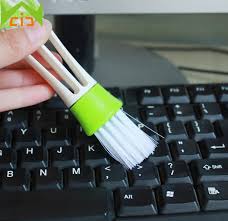 কটনবার দিয়ে মাউস পরিষ্কার
ব্রাশ দিয়ে কী-বোর্ড পরিষ্কার করছে
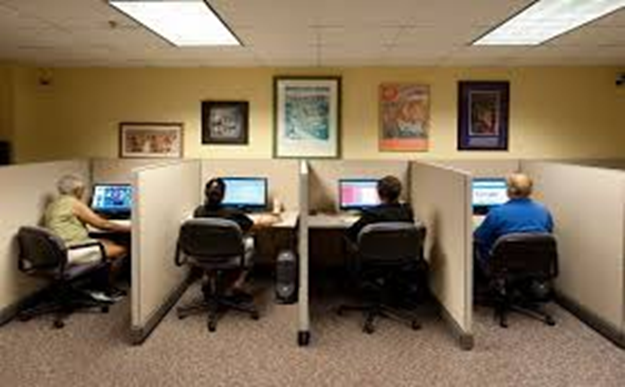 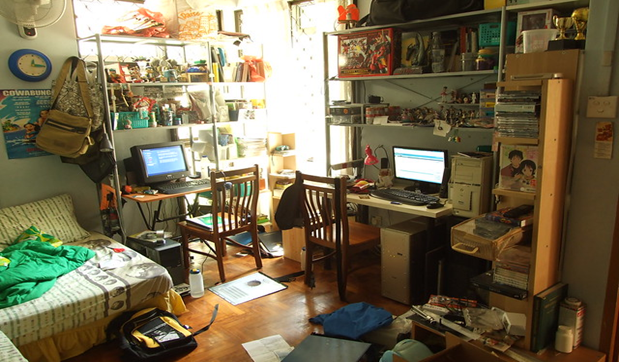 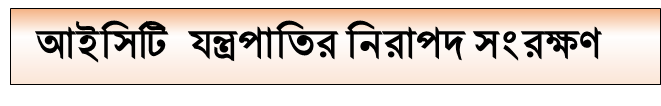 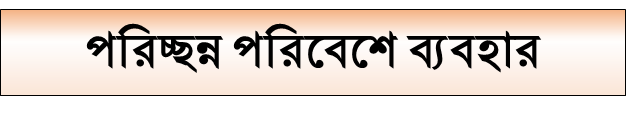 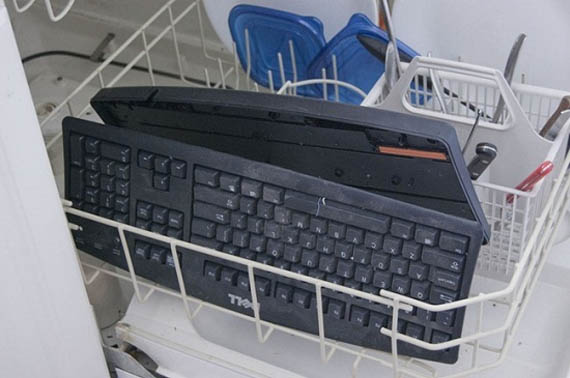 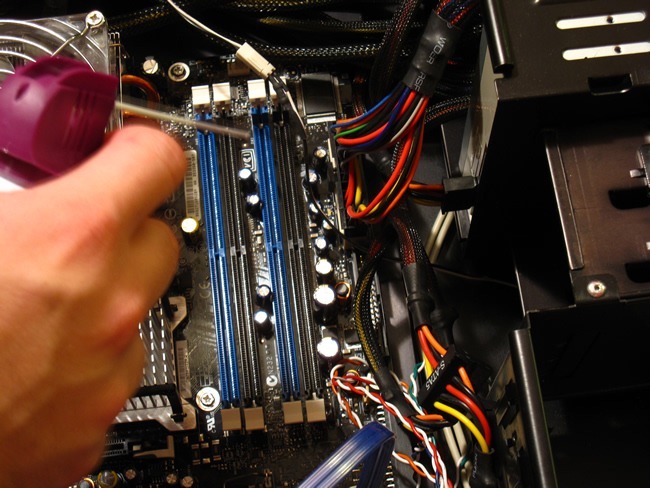 পরিষ্কার ট্রেতে কী-বোর্ড রাখা
কটনবার দিয়ে স্লট পরিষ্কার
মূল্যায়ন
এসো আবার চেষ্টা করি
এসো আবার চেষ্টা করি
এসো আবার চেষ্টা করি
১। কীবোর্ড কিসের সাহায্যে পরিষ্কার করতে হয়।
উত্তরটি সঠিক
(খ) কটন  বাড
(ক) গ্লাস ক্লিনার
(ঘ) পানি
(গ) ভিনেগার
২।মাউসের কোন অংশটি অপরিষ্কার হলে মাউস ঠিক মতো কাজ করে না? 
ক।মাউসের লেন্স     খ।মাউসের বাটন
গ। মাউসের তার       ঘ। মাউসের চাকা
৩।কম্পিউটার ব্যবহার করার সময় কোন জিনিসটি কাছাকাছি না রাখাই ভালো? 
ক।পানি বা তরল      খ।কটনবাড
গ।সুতি কাপড়         ঘ।তুলা
বাড়ির কাজ
তোমার বাড়ীতে  কম্পিউটারের বিভিন্ন যন্ত্র পাতির যত্ন তুমি কিভাবে কর তা খাতায় লিখে আনবে।
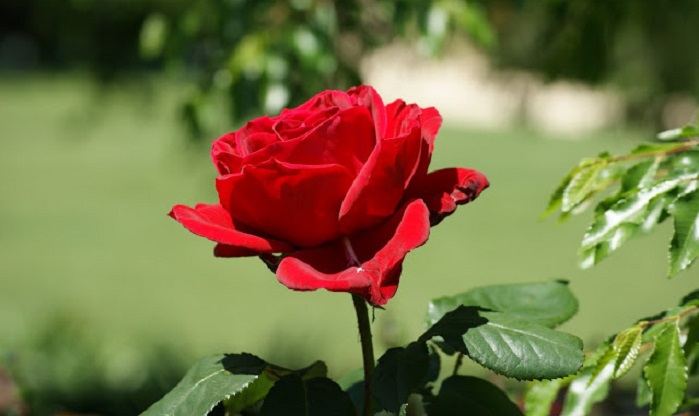 ধন্যবাদ